FUNCIONAMENTO DA EQUIPA DE BASE
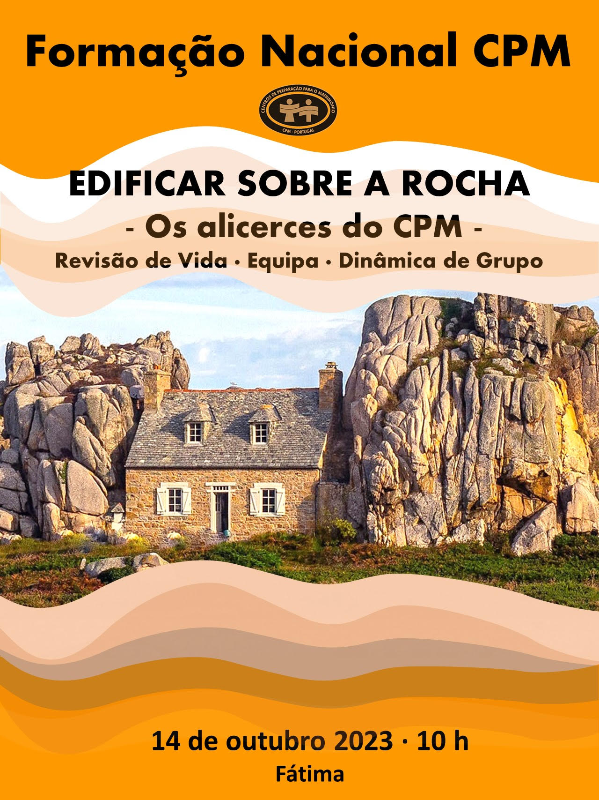 CASAL – MANUELA E ALBERTO RIBEIRO
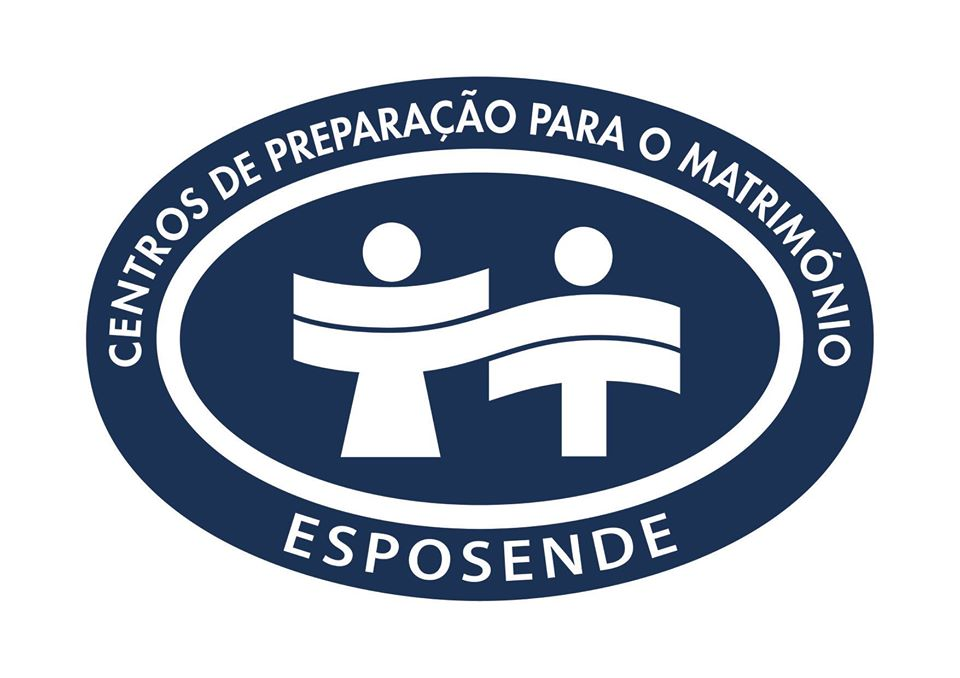 Equipa 2023
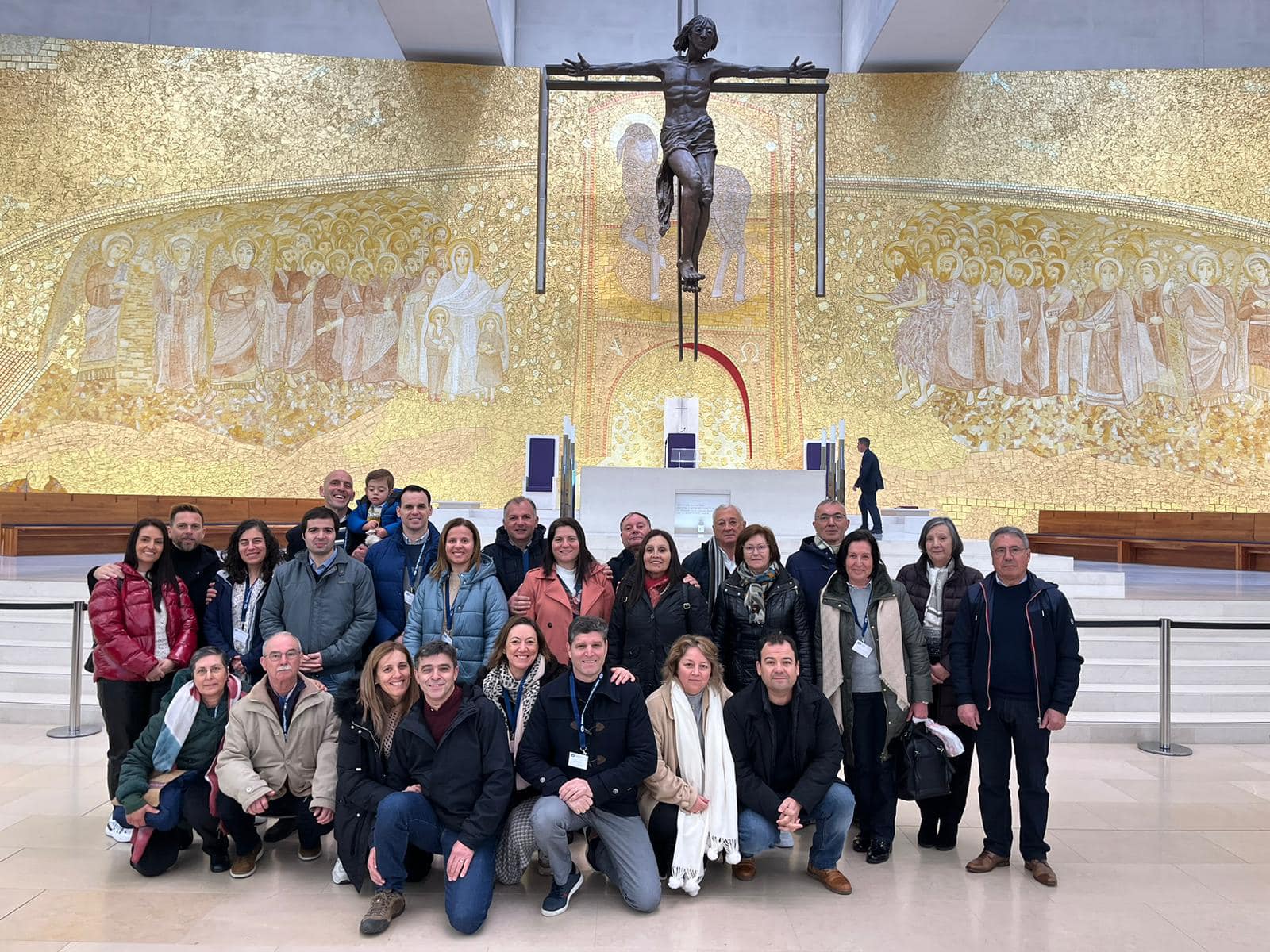 Revisão de vida
Divulgação
É tão fixe amar queridos noivos 😍
"Se não te imaginares a ficar velhinha ao lado de um velhinho que é a pessoa que amas e se isso não for uma imagem que te arrepia de felicidade da ponta dos pés à ponta dos cabelos, desiste de amar, porque, ficas a saber, quando não se percebe que envelhecer é fixe porque te oferece a possibilidade de poderes amar até ao fim dos teus dias a pessoa que amas, então se calhar não se ama nada." Pedro Chagas Freitas in "Prometo Falhar"
CPM- Os encontros começam HOJE
Divulgação
Queridos noivos, se o vosso o sonho é celebrar o sacramento do amor pela Igreja, apareçam no próximo sábado, às 21 horas no salão paroquial de Fonte Boa. Uma equipa de casais 5 estrelas, (uma equipa CPM- centro de preparação para o matrimonio de Esposende) vai ajudar-te a preparar esse grande dia e a descoberta de uma vida a dois! Aceita o desafio de ser feliz com Deus🥰Até sábado !!
Sessão
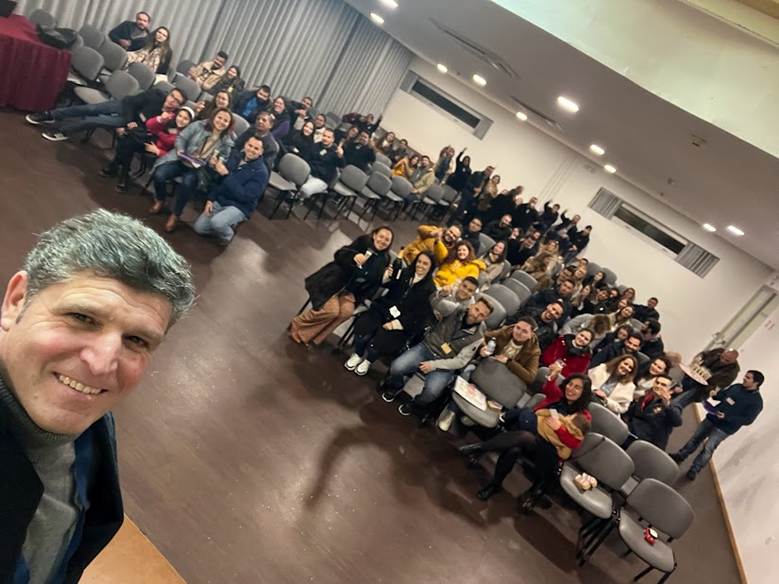 Sessão
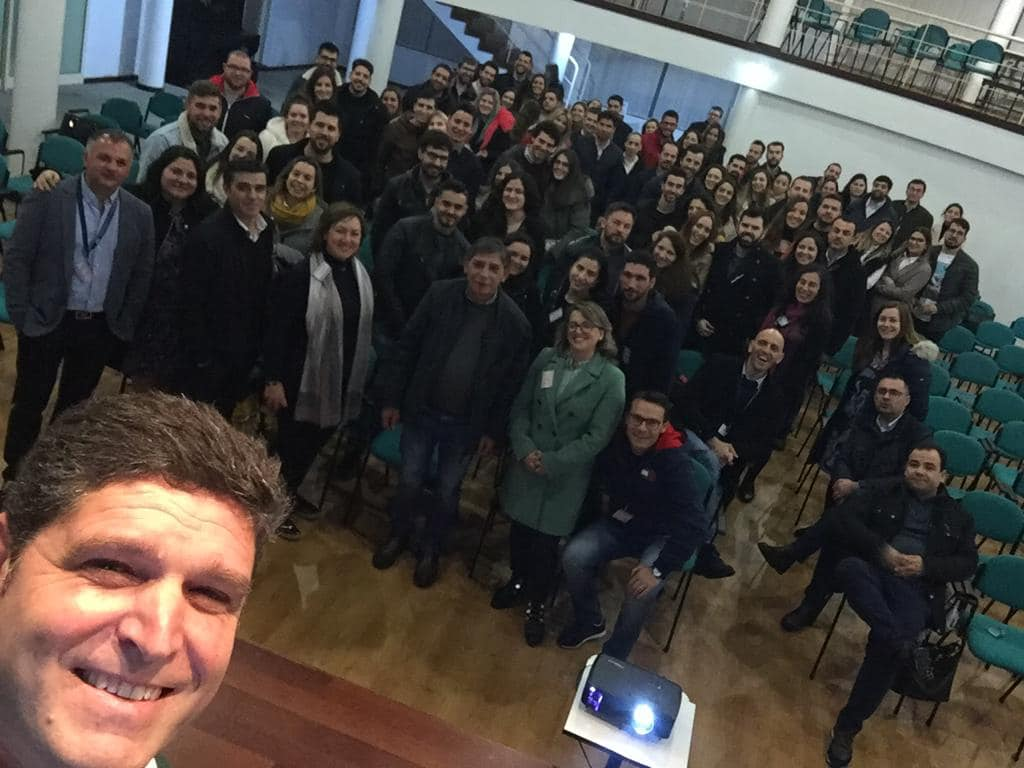 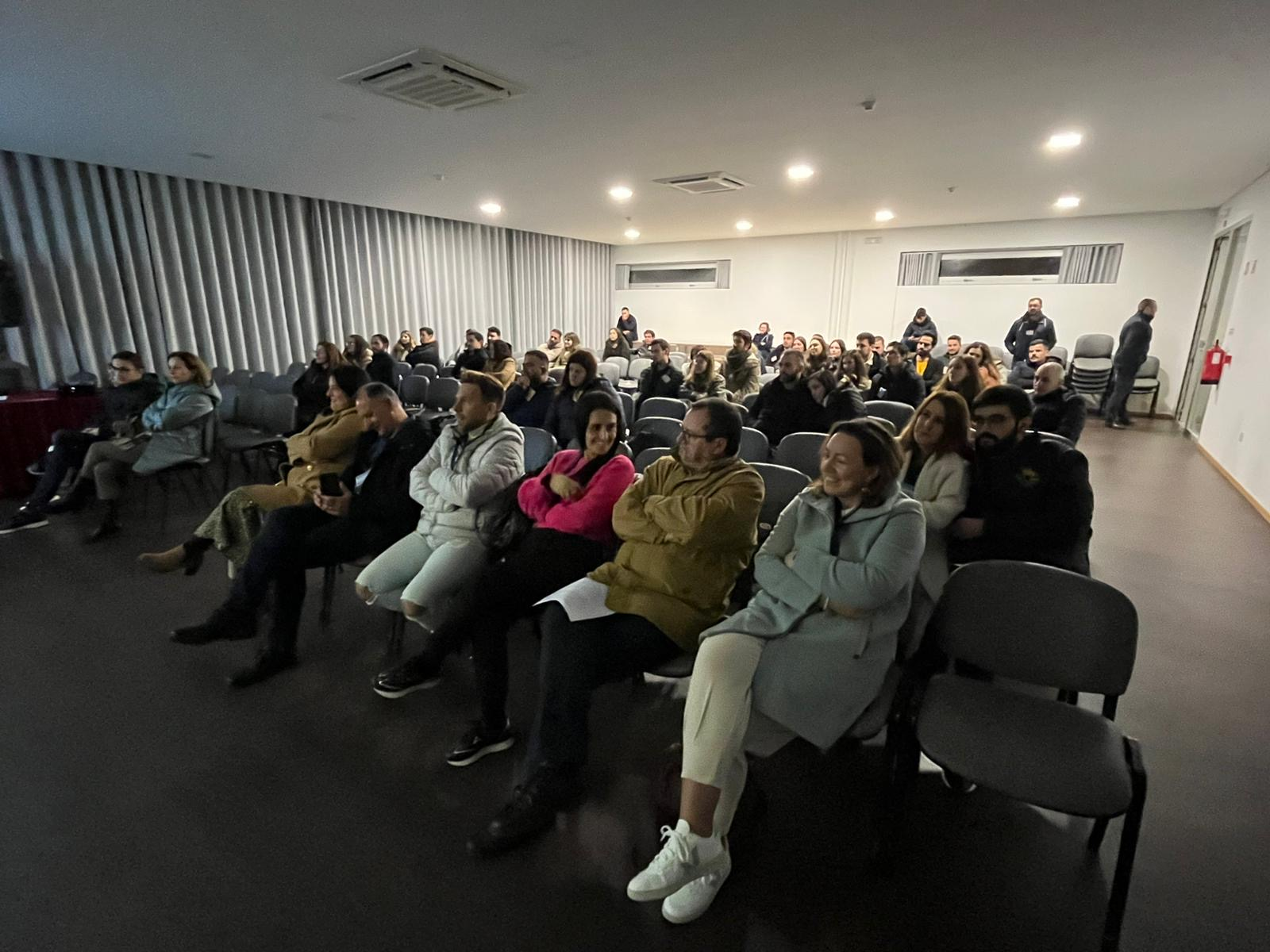 Altar
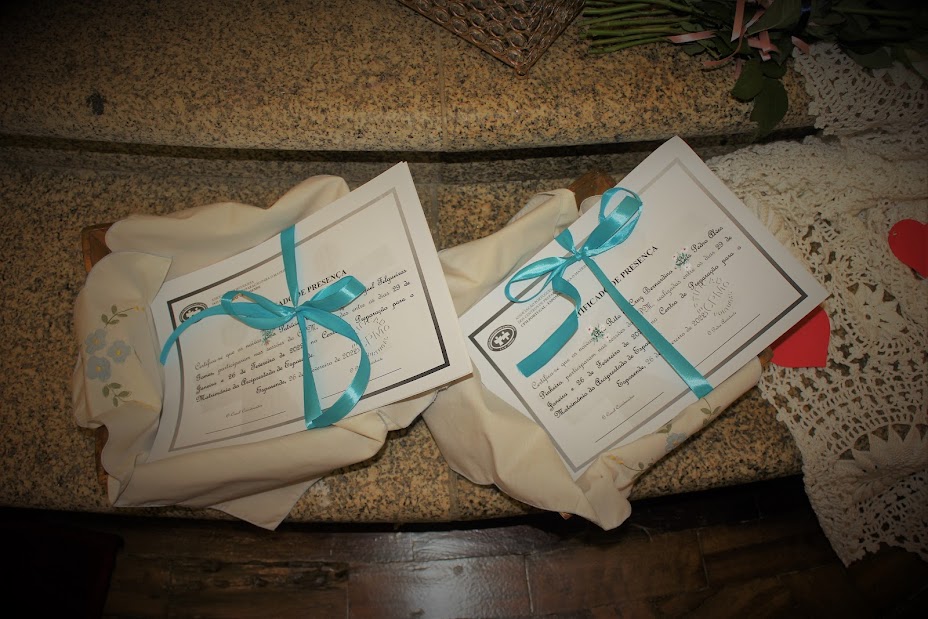 Eucaristia de encerramento
D. José Cordeiro
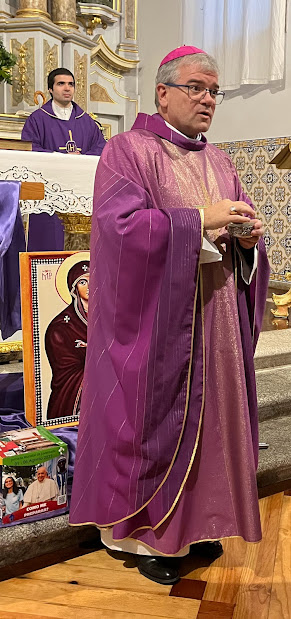 Atividades em equipa
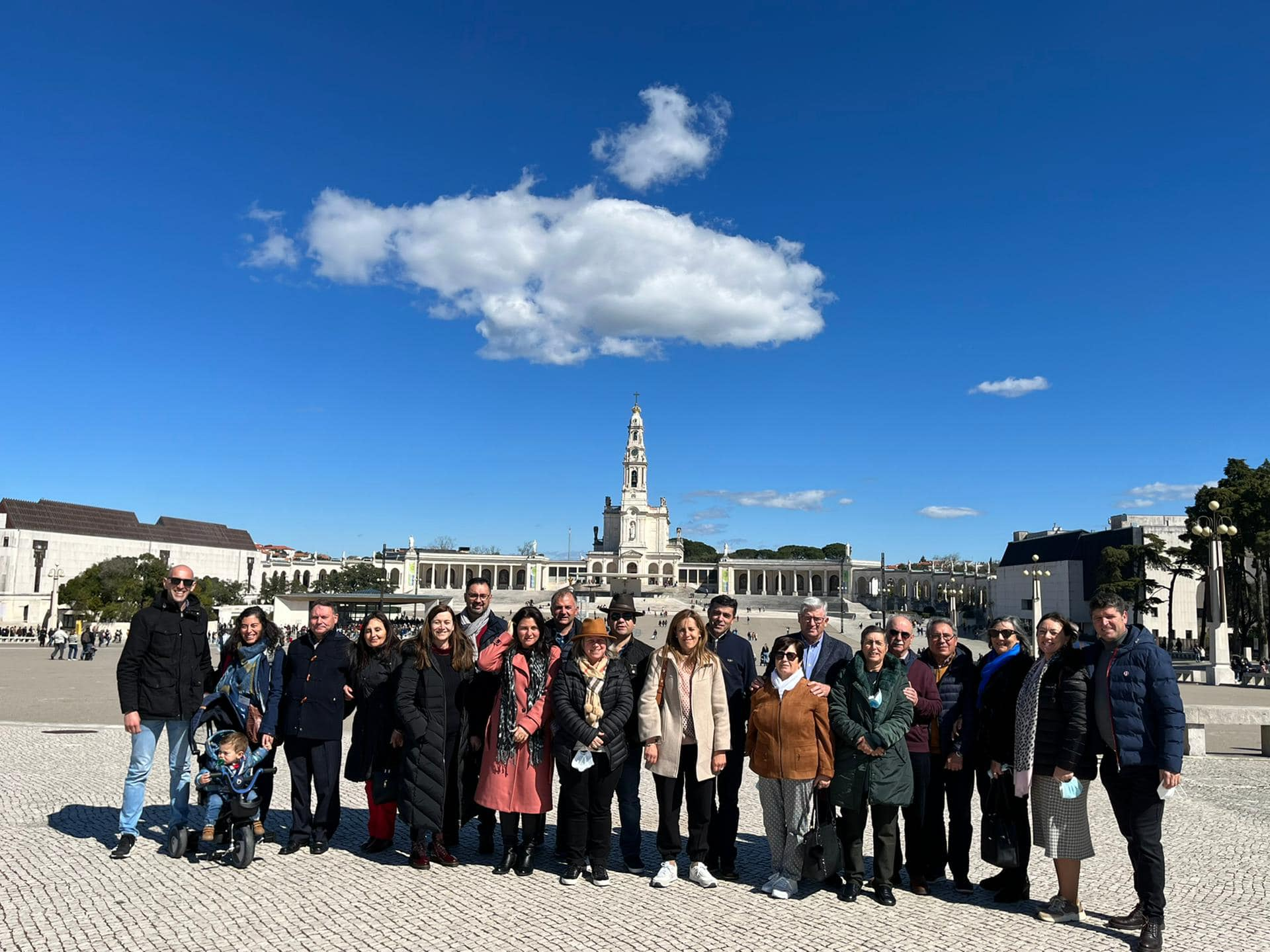 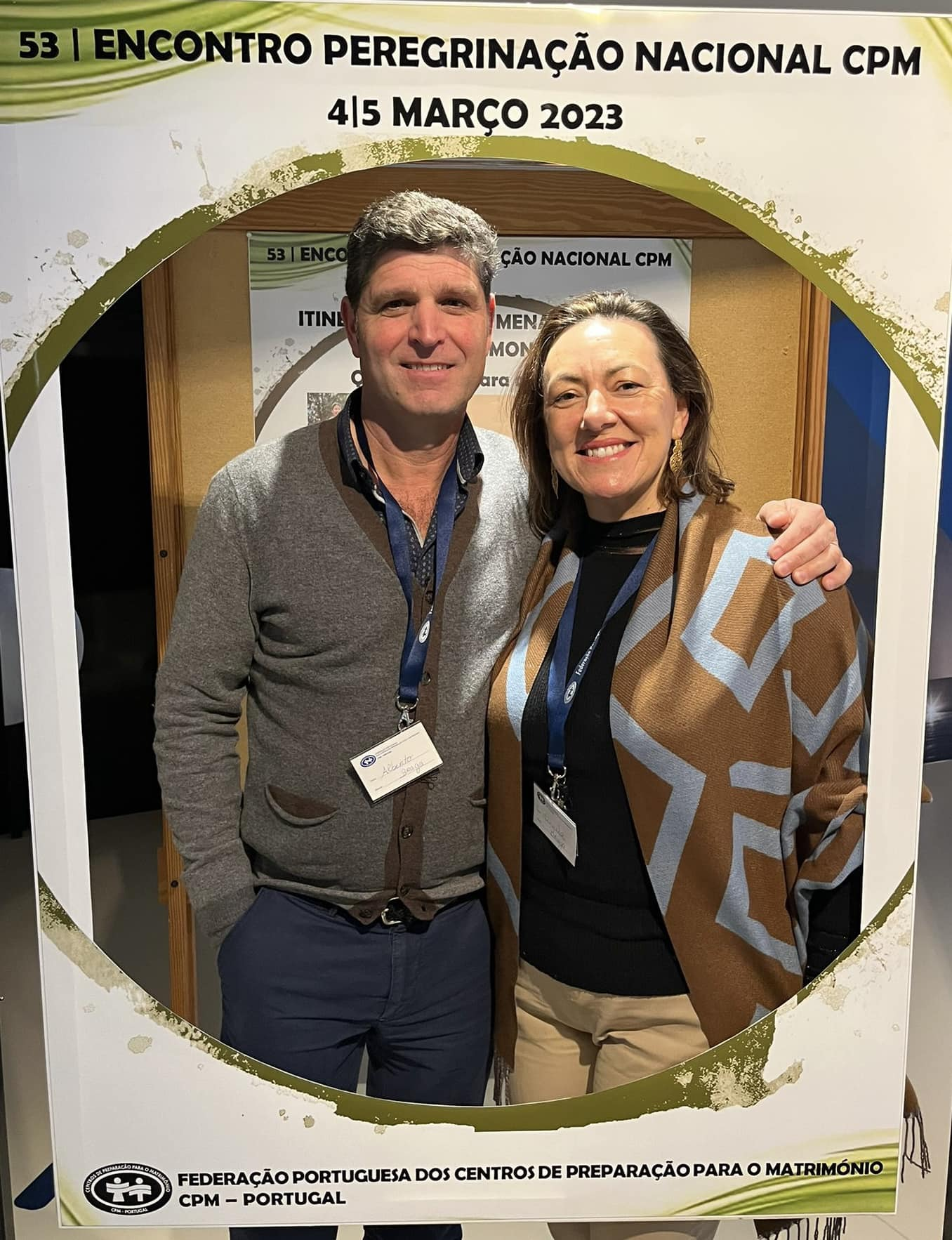 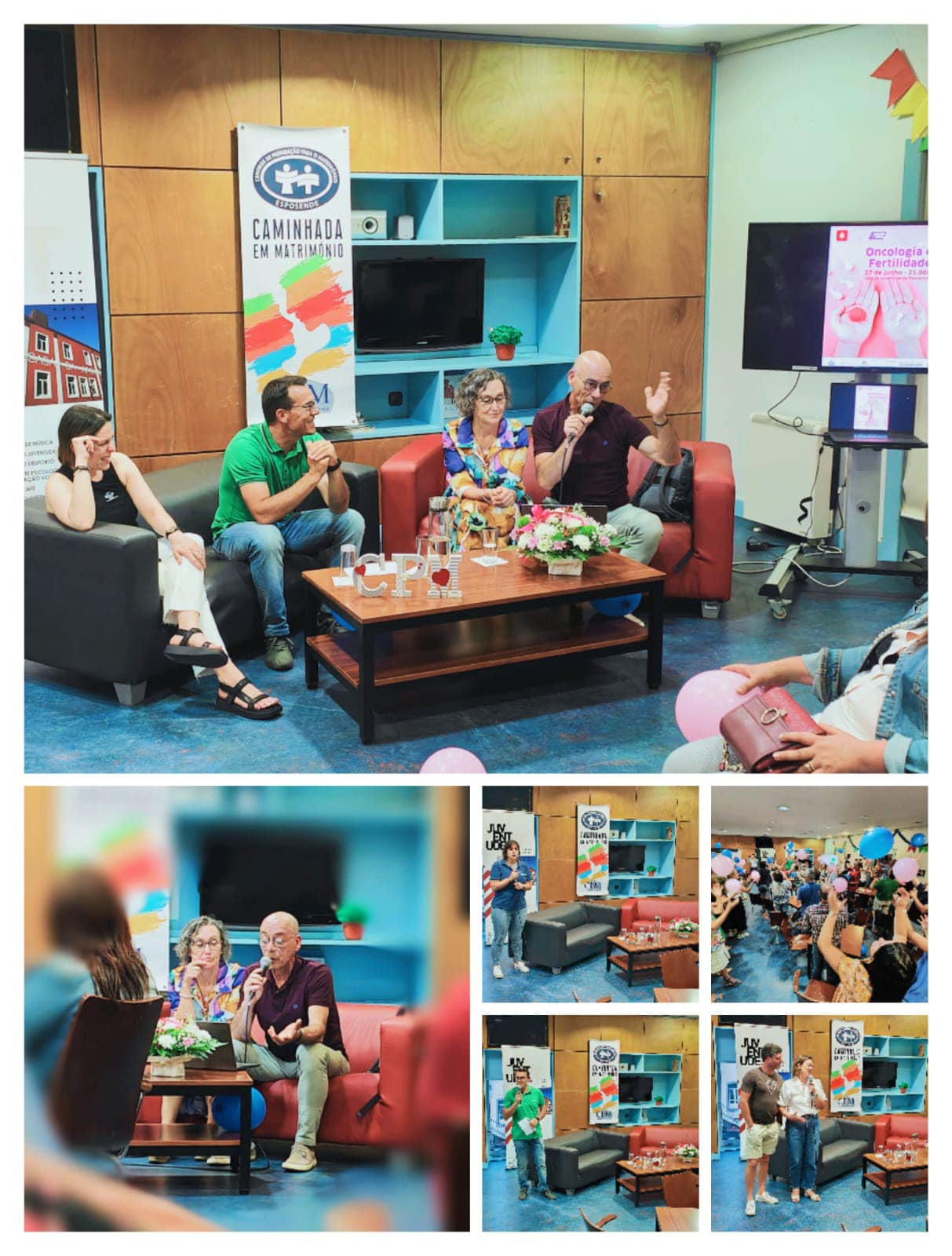 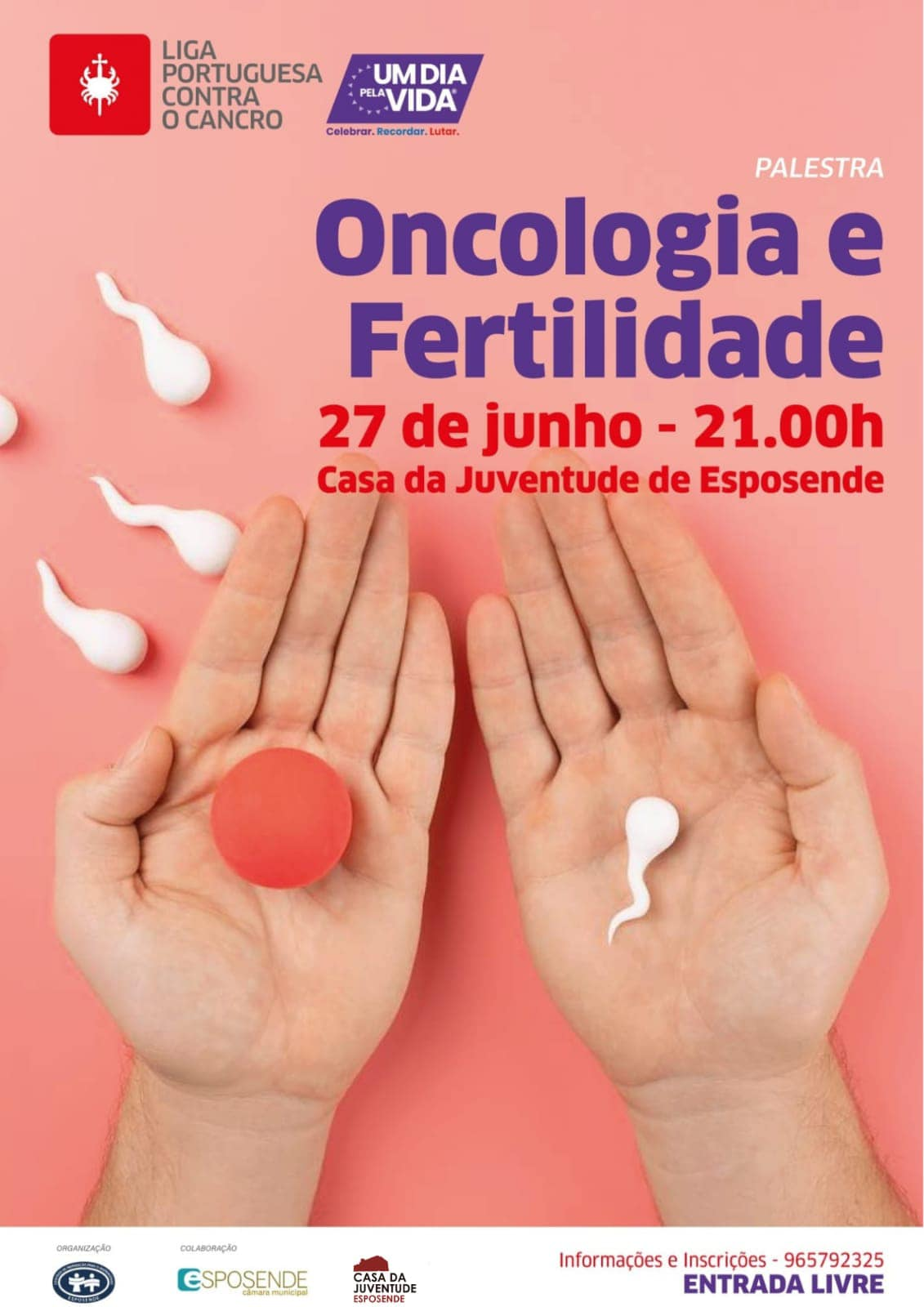 Peregrinação Arciprestal
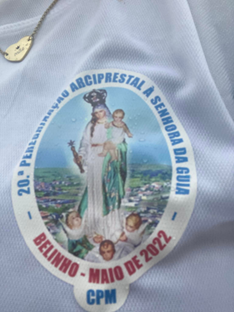 Missa Nova Padre Vitor Couto
Atividades com noivos
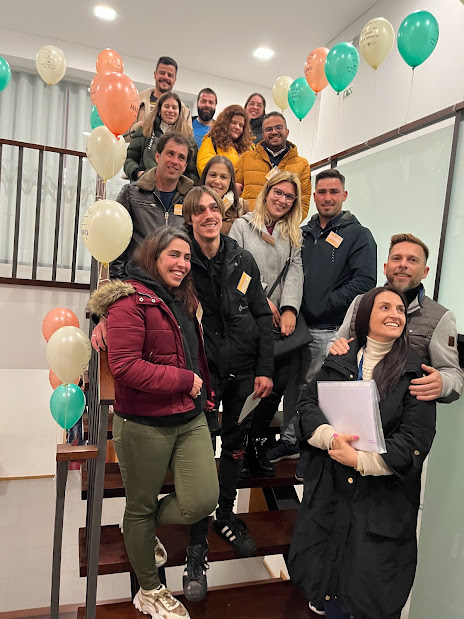 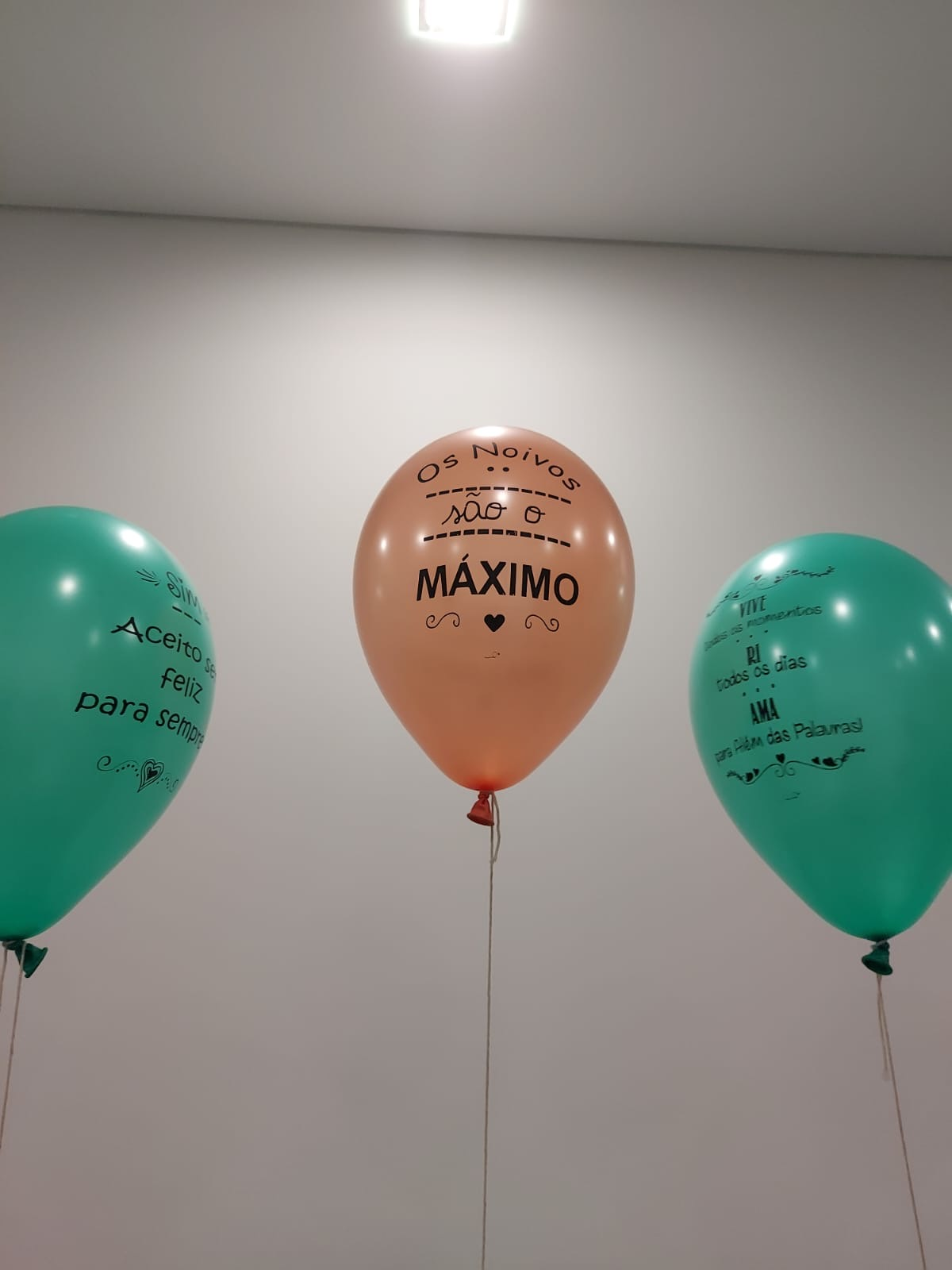 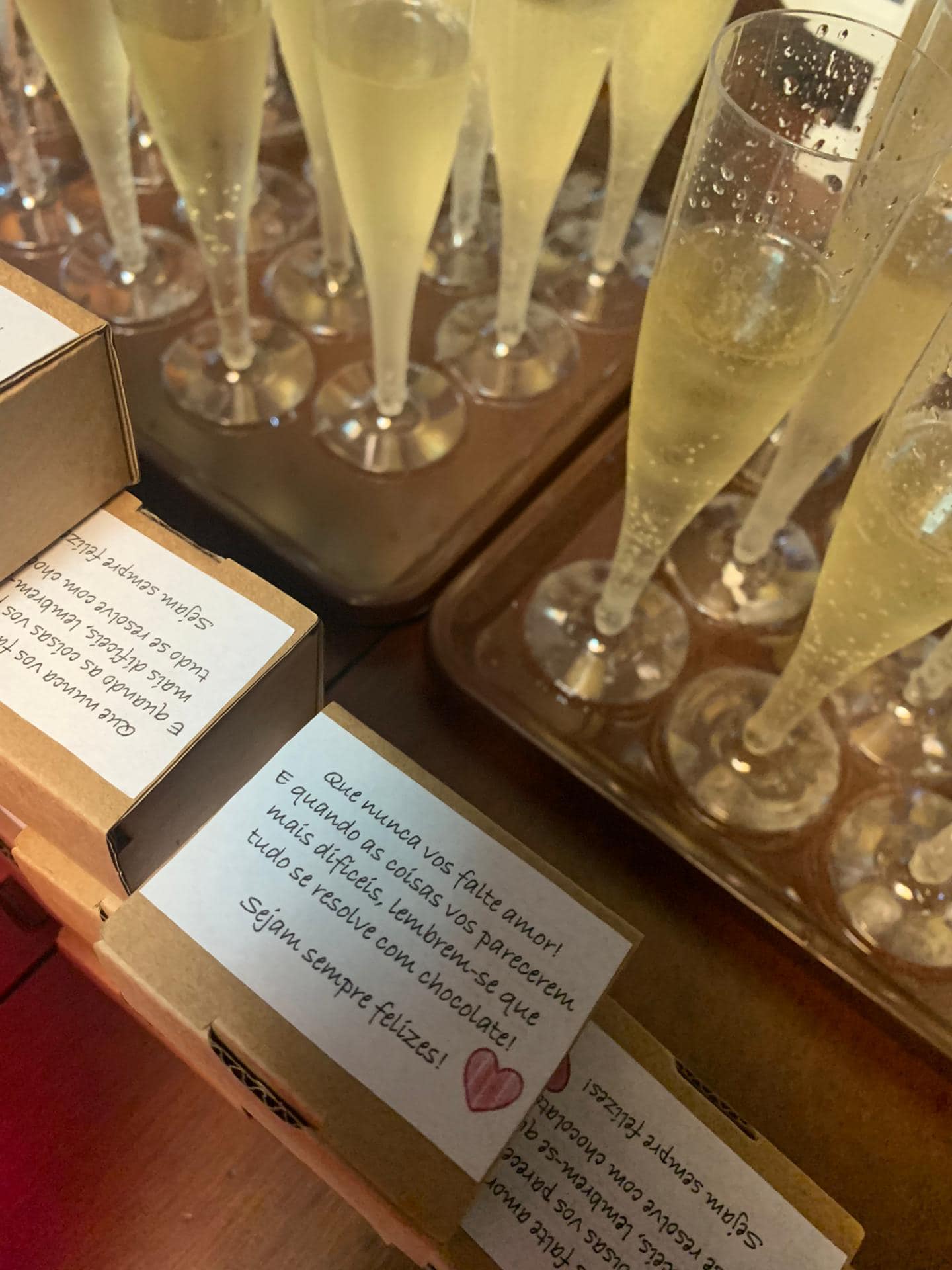 Raspadinhas do amor
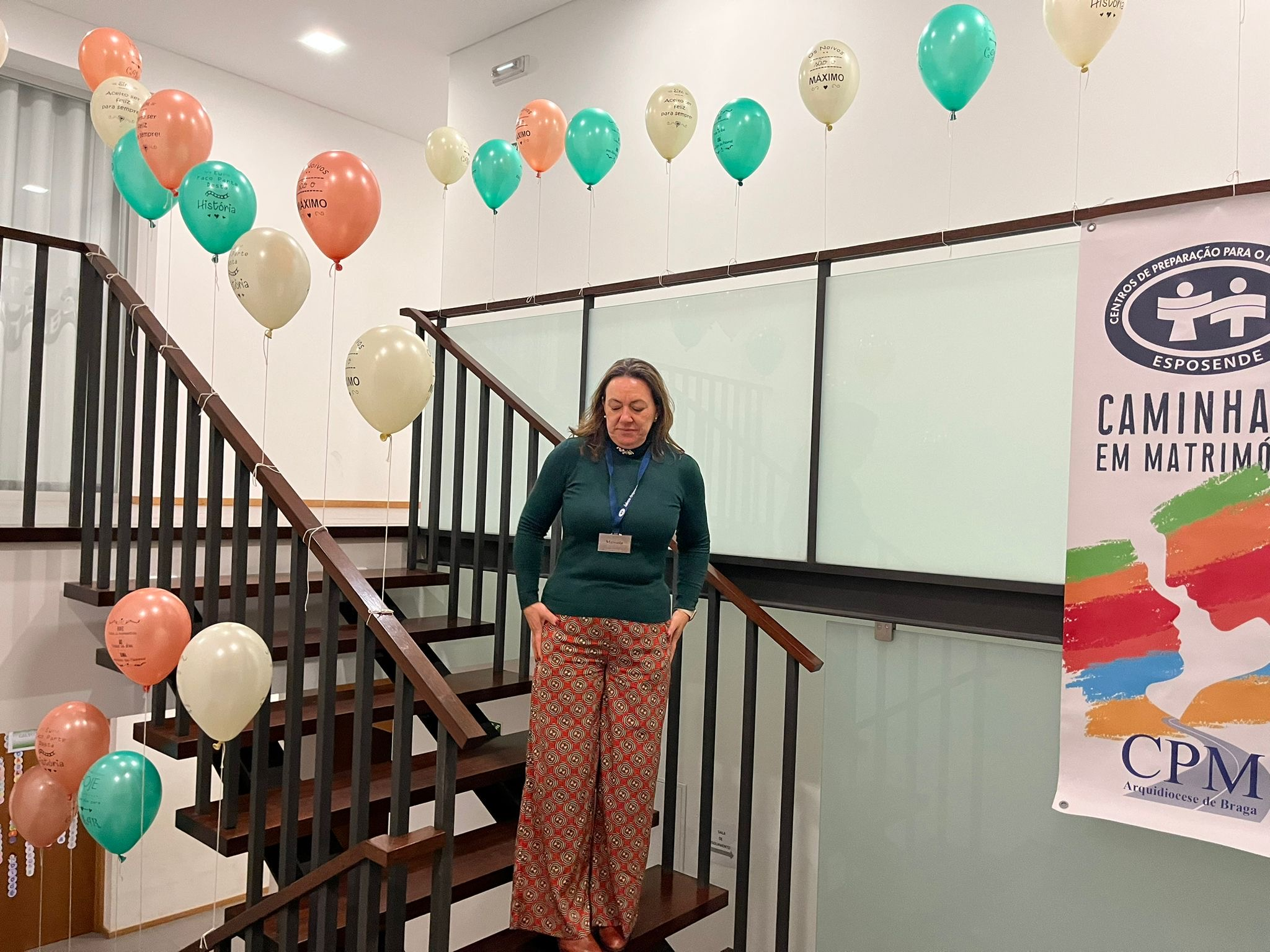 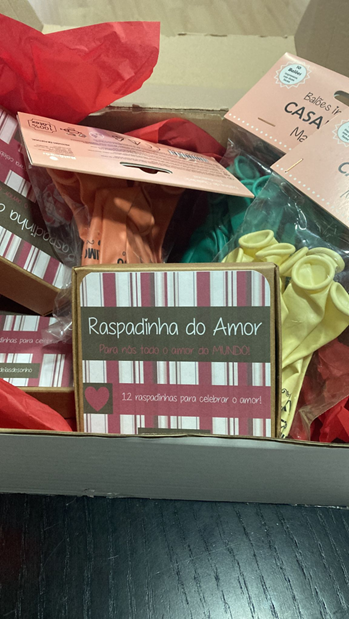 Convívio encerramento